І. Котляревський «Енеїда»
Виконав учень 
9-В класу
 Бєляєв Олексій
Український письменникІван Котляревський1769-1838 рік
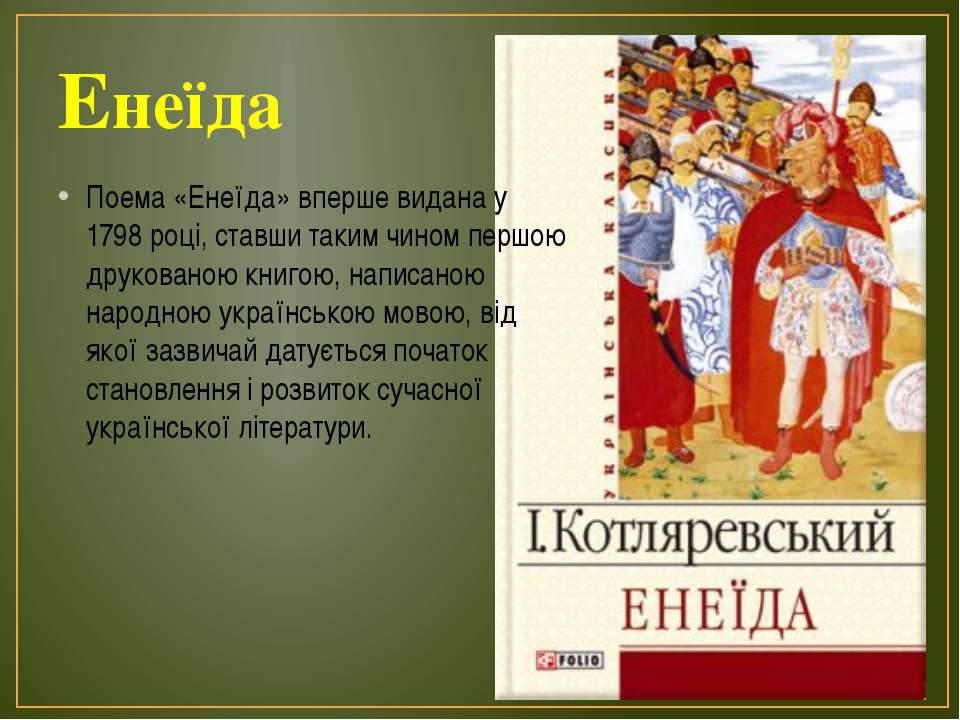 Еней був парубок моторнийІ хлопець хоть куди козак,Удавсь на всеє зле проворний,Завзятійший од всіх бурлак.
Після падіння Трої Еней збирає товаришів
Зібравши товаришів, Еней відправляється у морський похід
Юнона  через свою ненависть до Енея просить в бога вітру Еола знищити Енея та   всю його дружину
Еол через красу Юнони не зміг їй відмовити та виконав її бажання
Але Еней вирішив це питання грошима. Він за немалу на той час суму попросив Нептуна  допомогти
У цьому творі розповідається про містичні походи Енея.  Читайте цю книгу, щоб весело провести час. Вся історія розповідається у віршах, що  не дасть засумувати.
Дякую за увагу!